Regjistri i Integruar i Adresave dhe Shtetasve 
 
Një mjet i domosdoshëm për sigurinë në shërbimet bankare dhe financiare nëpërmjet bashkëpunimit ndërinstitucional
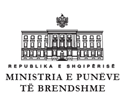 Regjistri i Integruar i Adresave dhe Shtetasve
Përfitimet kryesore
Sistemi fiskal -Eficiencë në mbledhjen e të ardhurave
Sistemi shëndetsor -  Efektivitet në shërbimin shëndetsor
Rritja e sigurisë publike
Përfitimi primar i lidhjes së çdo shtetasi me një adresë unike
Sistemi bankar -  Evidentimi i të dhënave të pasurive dhe klientëve, për dhënien e kredive
Planifikim më të mirë të territorit
Pasuria – Evidentim i pasurisë për çdo shtetas
Sistemi arsimor
Sistemi gjygjësor - Identifikimi i adresës unike për çdo shtetas
Sistemi zgjedhor - Identifikimi i adresës unike për çdo zgjedhës
Avokatura e Shtetit
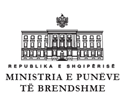 Regjistri i Integruar i Adresave dhe Shtetasve
Regjistri Kombëtar i Gjendjes Civile
Regjistri Kombëtar i Gjendjes Civile është ndërtuar bazuar mbi praktikat më të mira europiane, si ajo e Sistemit Austriak të Regjistrit Civil, e cila është përshtatur sipas kërkesave tona teknike dhe ligjore;
Ky Regjistër garanton funksionalitetet në përputhje më legjislacionin shqiptar dhe europian  të shërbimit të gjendjes civile;
Ky Regjistër është burimi zyrtar Unik dhe i sigurt i identitetit të shtetasve. Sistemi i Dokumenteve të Identitetit është sistemi i parë që ka konsultuar në kohë reale të dhënat gjatë aplikimit për dokumente identiteti biometrikë (letërnjoftim elektronik dhe pasaportë biometrike) të shtetasve- Janar 2009;
Konsultimi i Regjistrit Kombëtar të Gjendjes Civile nga sistemet e institucionet shtetërore nëpërmjet Kornizës Kombëtare të ndërveprimit që administrohet nga AKSHI, ku Numri personal është çelësi unik për një kërkim të suksesshëm;
Ministria e Punëve të Brendshme (DPGjC), ka finalizuar në mars 2016 ngritjen e Qendrës Sekondare (BACKUP) për Regjistrin Kombëtar të Gjendjes Civile, një zgjidhje e fjalës së fundit të teknologjisë që garanton jo vetëm ruajtjen e sigurt të të dhënave, por edhe vazhdueshmërinë e pandërprerë të punës së shërbimeve të gjendjes civile në rast defekti të Qendrës Primare. Ky projekt i rëndësishëm u bë i mundur VETËM me mbështetjen e Qeverisë Shqiptare që akordoi fondet e nevojshme për këtë projekt.
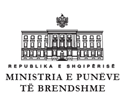 Regjistri i Integruar i Adresave dhe Shtetasve
Regjistri Kombëtar i Adresave
Me Urdhrin nr. 110, datë 06.08.2015, “Për ngritjen e grupit ndërinstitucional të punës për menaxhimin qendror të projektit ”Për plotësimin dhe vënien në funksionim të sistemit të ri të adresave”  u ngrit grupi ndërinstitucional i punës për administrimin dhe menaxhimin e realizimit të projektit.
- Modeli i miratuar për adresën
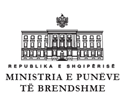 - Në proces miratimi aktet ligjore dhe nënligjore
Regjistri i Integruar i Adresave dhe Shtetasve
Etapat e projektit dhe afati i parashikuar për realizimin e tyre
Azhornimi i sistemit të RKA-së
Ndërtimi i nje sistemi  funksional online të adresave dhe përditësimi të dhënave
Prill 2016 – ka përfunduar
Shkrirja e dy Regjistrave  RKA me RKGjC
Krijimi i ndërfaqes së komunikimit  ndërmjet RKA dhe RKGjC dhe lidhja e çdo shtetasi me një adresë unike
Tetor 2016
Popullimi i adresave dhe banorëve
Identifikimi dhe popullimi i adresës për çdo shtetas (derë më derë) në terren –Me VKM është përcaktuar menaxhimi i përbashkët i projektit të popullimit në bashkëpunim me OSHEE. Në proces prokurimi, parashikohet të përfundojë3-mujorin e parë të vitit 2017.
Regjistrimi i adresës së emigrantëve shqiptarë
Regjistrimi ONLINE i adresës së shtetasve shqiptarë që jetojnë jashtë territorit të Republikës së Shqipërisë.
 Fillon  Maj 2016
Fushata informuese
Fushata për informimin dhe ndërgjegjësimin e publikut.
2016 - 2017
Vendosja e sinjalistikës
Vendosja e shenjave të rrugës dhe numrave të ndërtesave, hyrjeve dhe apartamenteve.
2017 – 2018
Ofrimi i informacionit për adresën për palët e treta
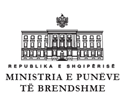 Ofrimi i informacionit për adresën për insitucionet shtetërore dhe private
2017 - 2018
Regjistri i Integruar i Adresave dhe Shtetasve
Regjistri Kombëtar i Adresave – Funksionalitete kryesore
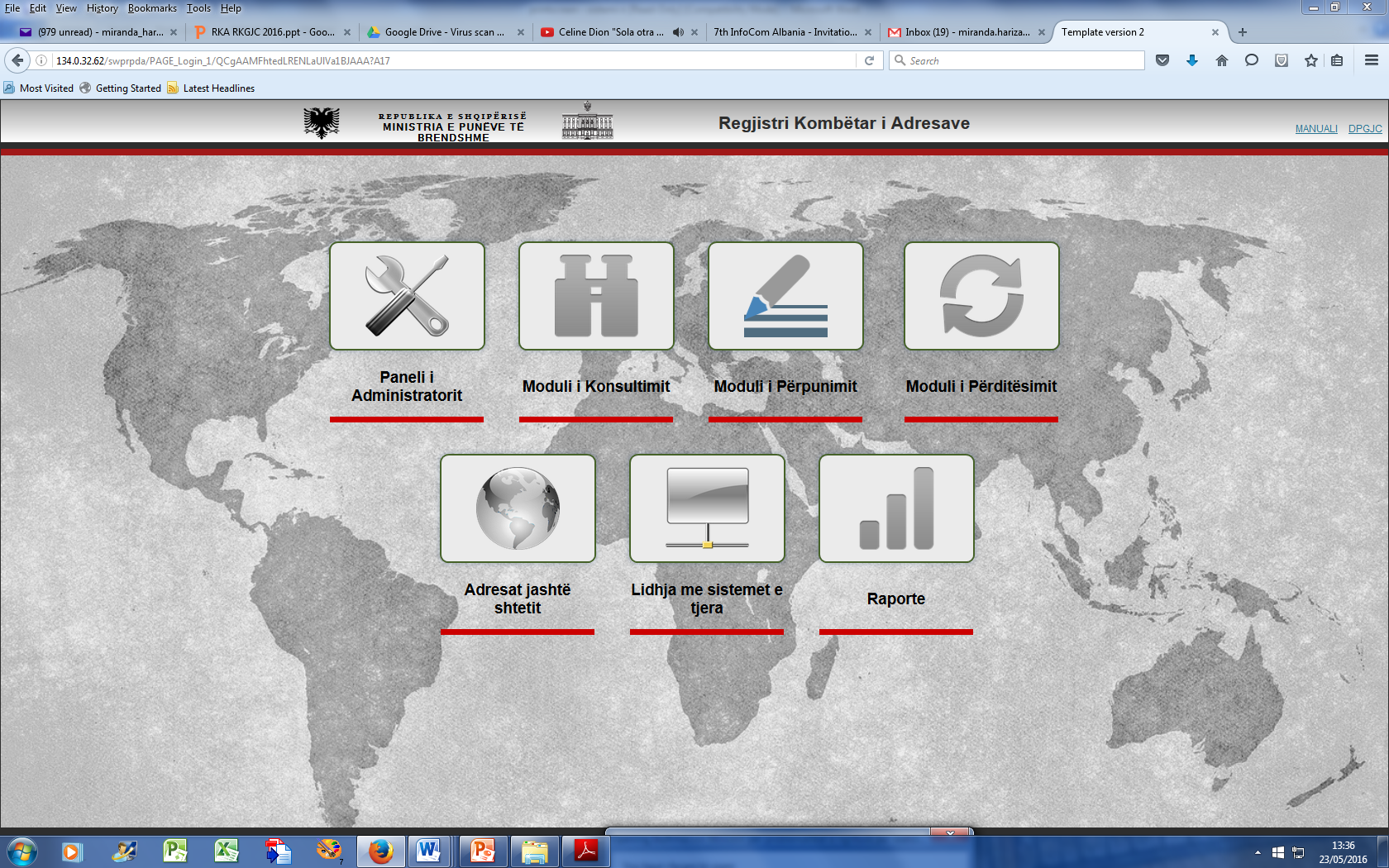 Përdorim online i programit (Web Application)
Administrim Qendror dhe Lokal
Bazë të dhënash e qendërzuar
Lehtësim për gjetjen e adresave
Analiza hapësinore
Krijim dhe afishim të raporteve
Printim i hartave
Kodi i adresës (16 Shifror)
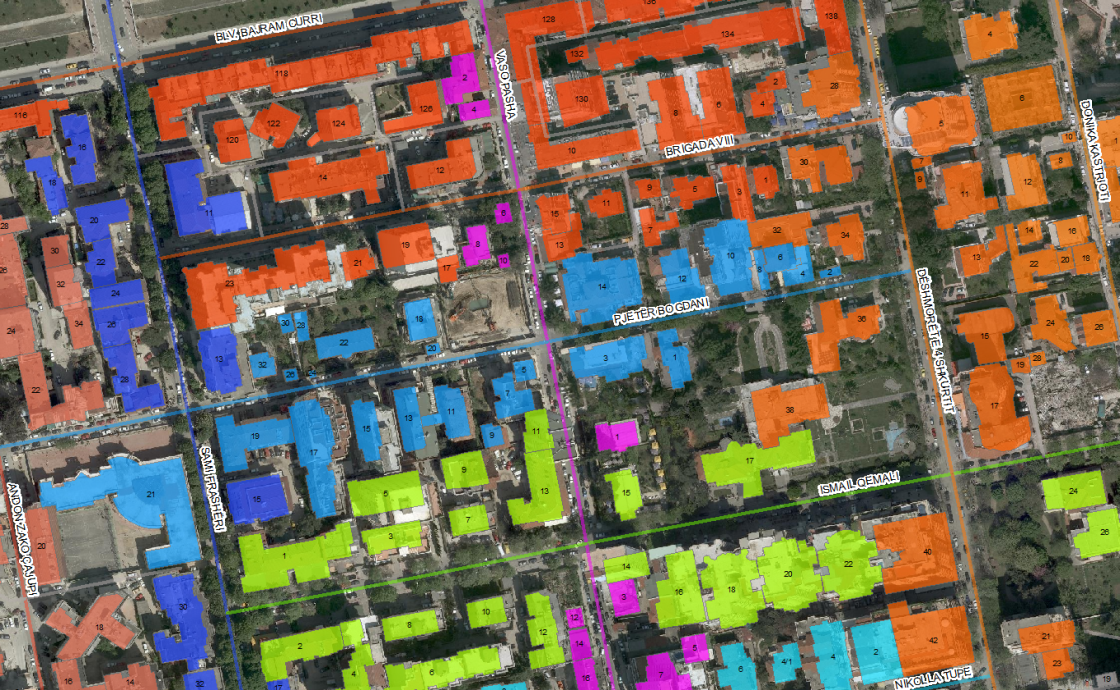 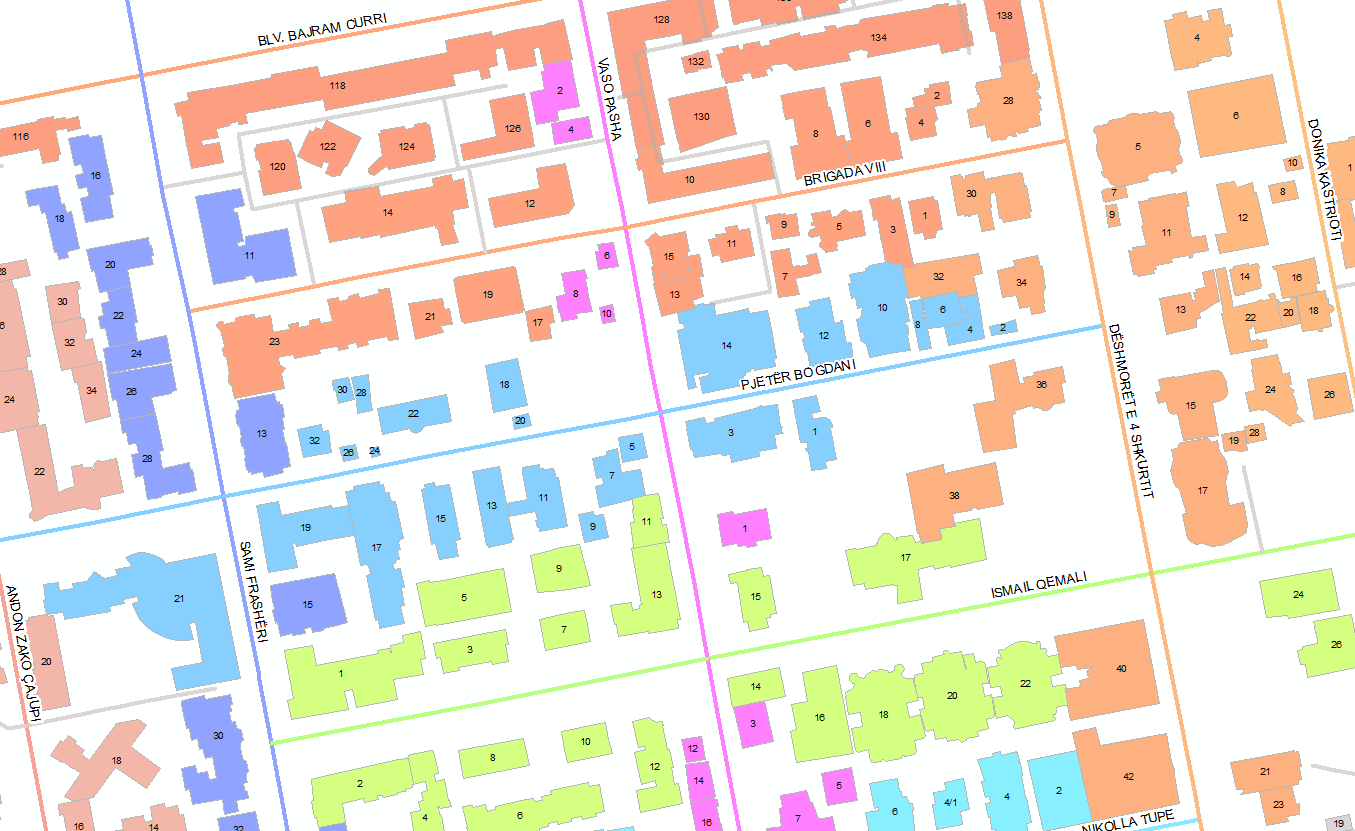 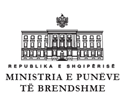 Regjistri i Integruar i Adresave dhe Shtetasve
Ju faleminderit!
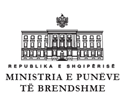